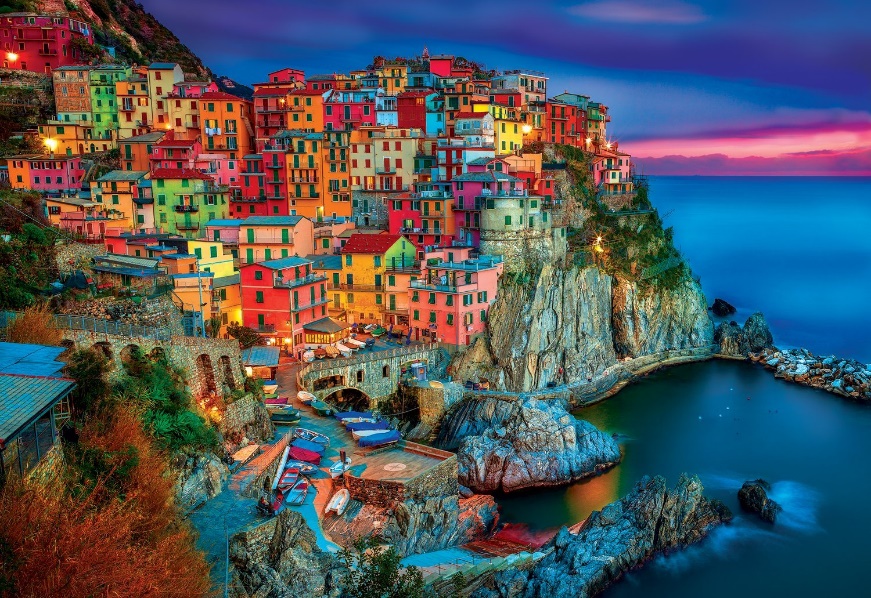 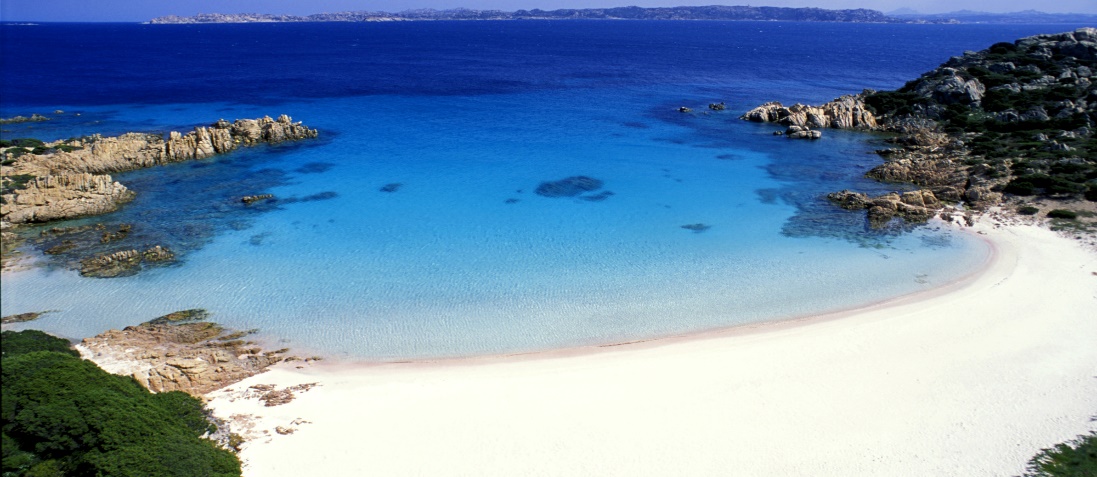 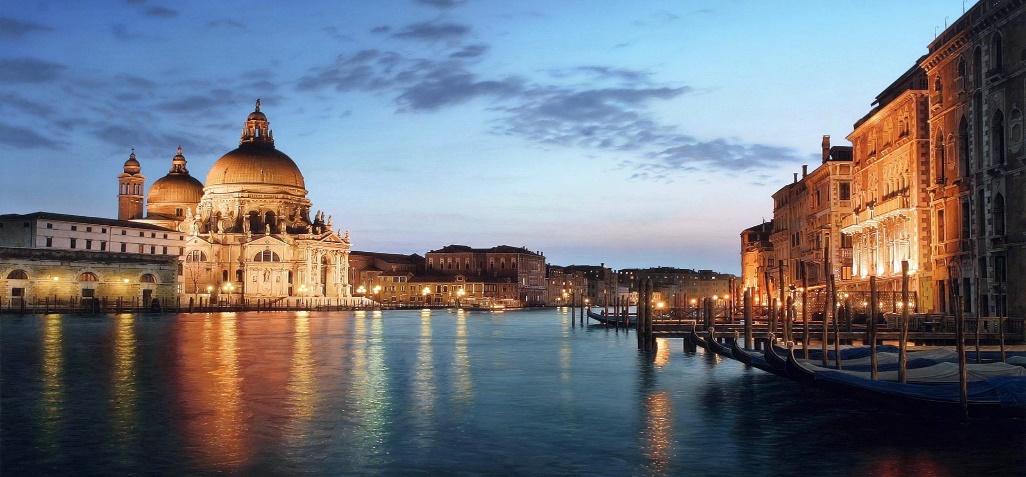 ITALIANO 
 PER 
 VIAGGIATORI
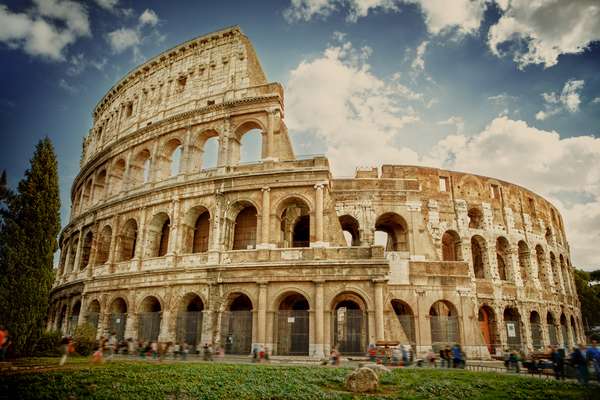 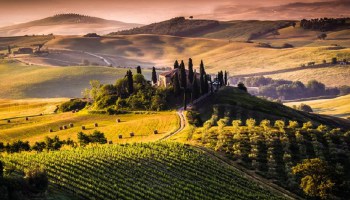 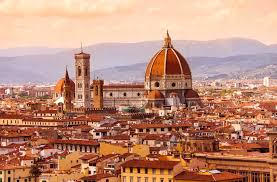 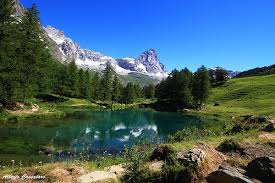 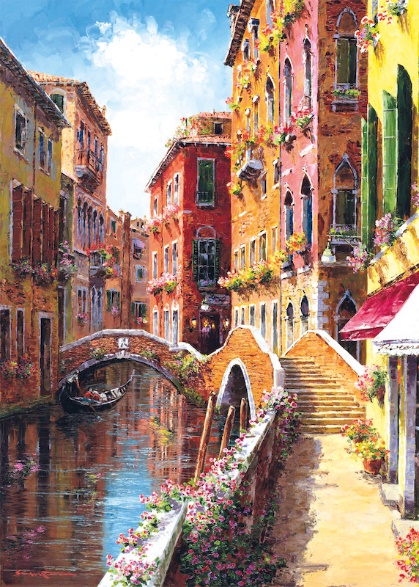 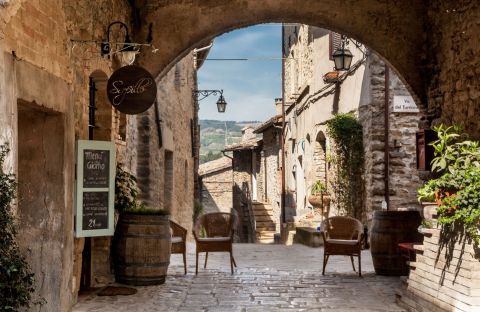 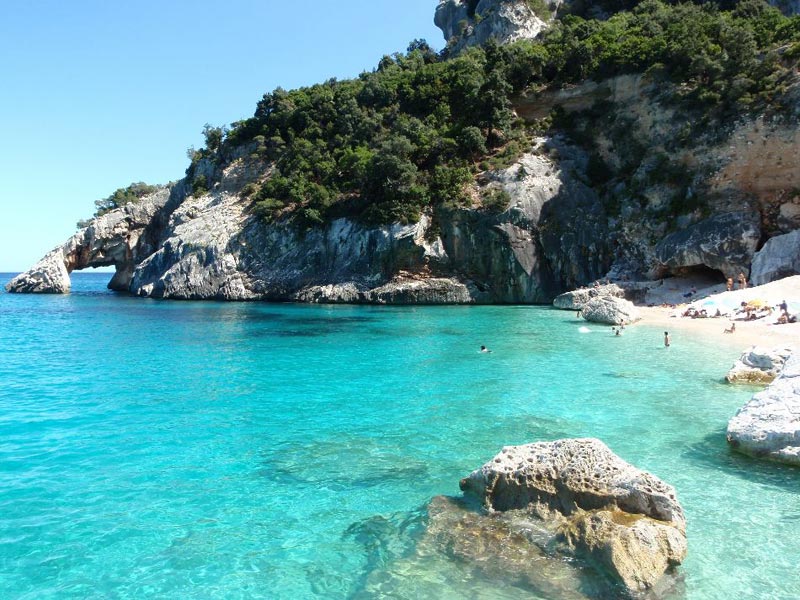 PUGLIA
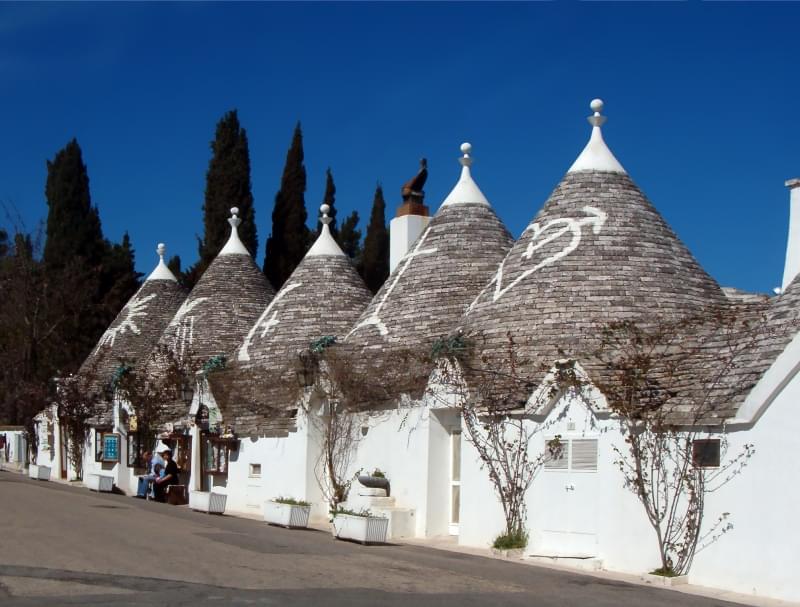 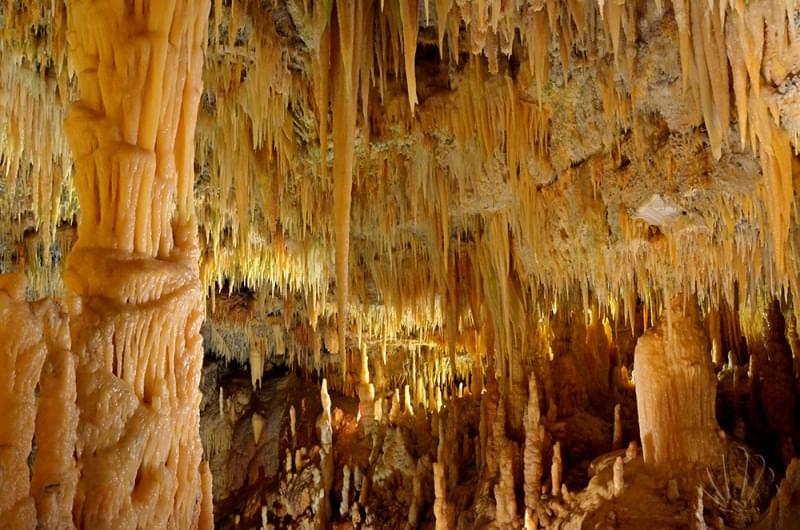 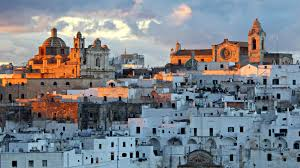 Ostuni: la città bianca
Grotte di Castellana
I Trulli di Alberobello
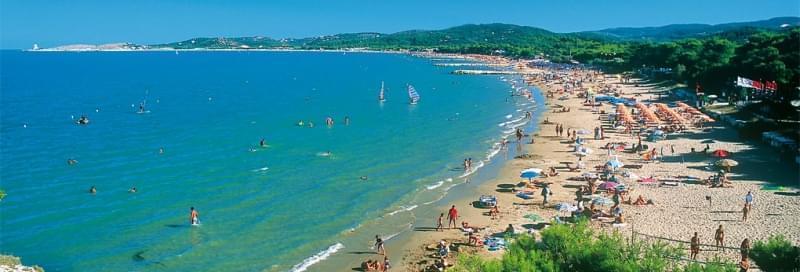 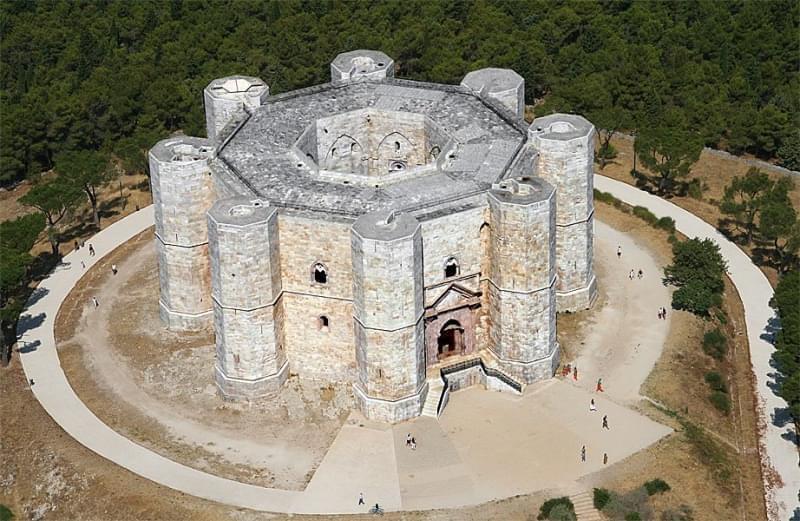 Castel del Monte di Andria
Il Gargano
ORECCHIETTE ALLE CIME DI RAPA
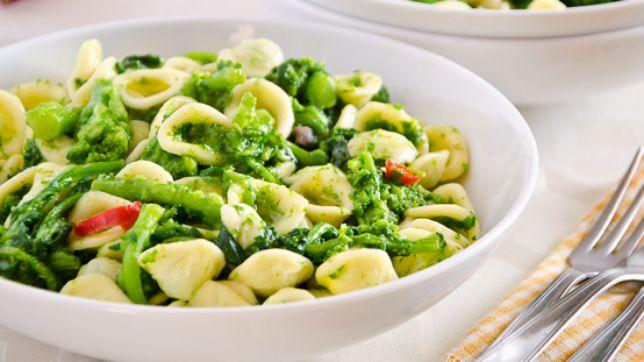 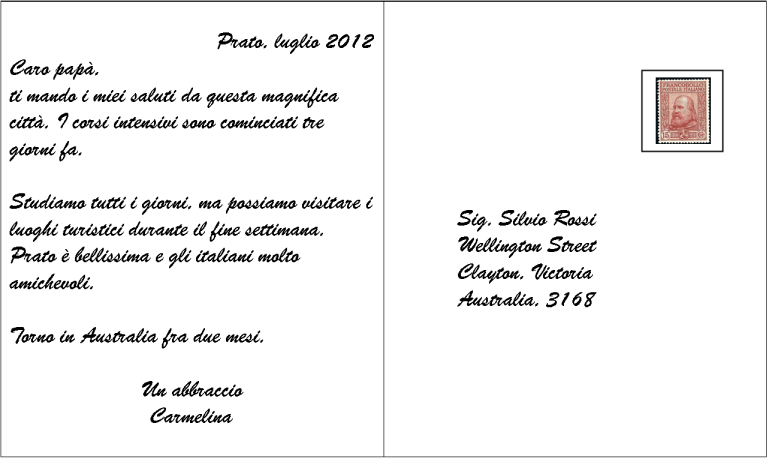 Caro Andrea,

Sono a Yaroslavl’, una bellissima città della Russia.
Faccio lezioni di italiano tutti i giorni, ma spesso visito molti musei di arte, monumenti storici e grandi cattedrali. 
Nei fine settimana vado a visitare le città vicine con gli amici.

A presto,

Baci dalla Russia!!

Tua Veronica
Sig. Andrea Iorillo
Via Roma n 1. cap. 52088, Lucignano, Arezzo.
Italia
SCRIVERE UNA CARTOLINA
Caro/cara

DESCRIZIONE: città, mare, montagnaAggettivi: bello, brutto, magnificoAttività: Visitare musei, Andare al mare, Fare il bagno, Prendere il sole

SALUTI: Tanti saluti da …Baci da …
Folclore
TUTTI A BALLARE LA TARANTELLA!!!
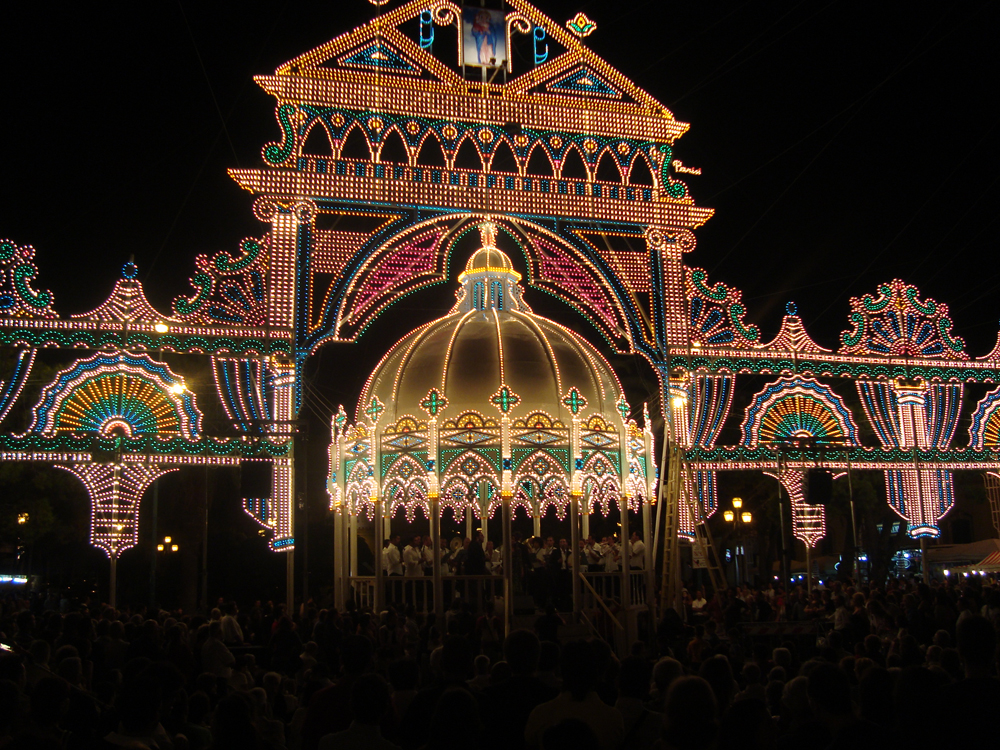 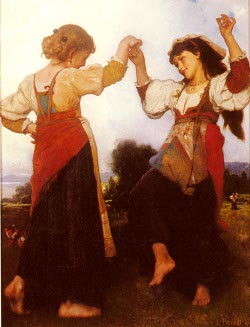 https://www.youtube.com/watch?v=zd68UBpmLVU
NEL BLU DIPINTO DI BLU
VOLARE
Domenico Modugno
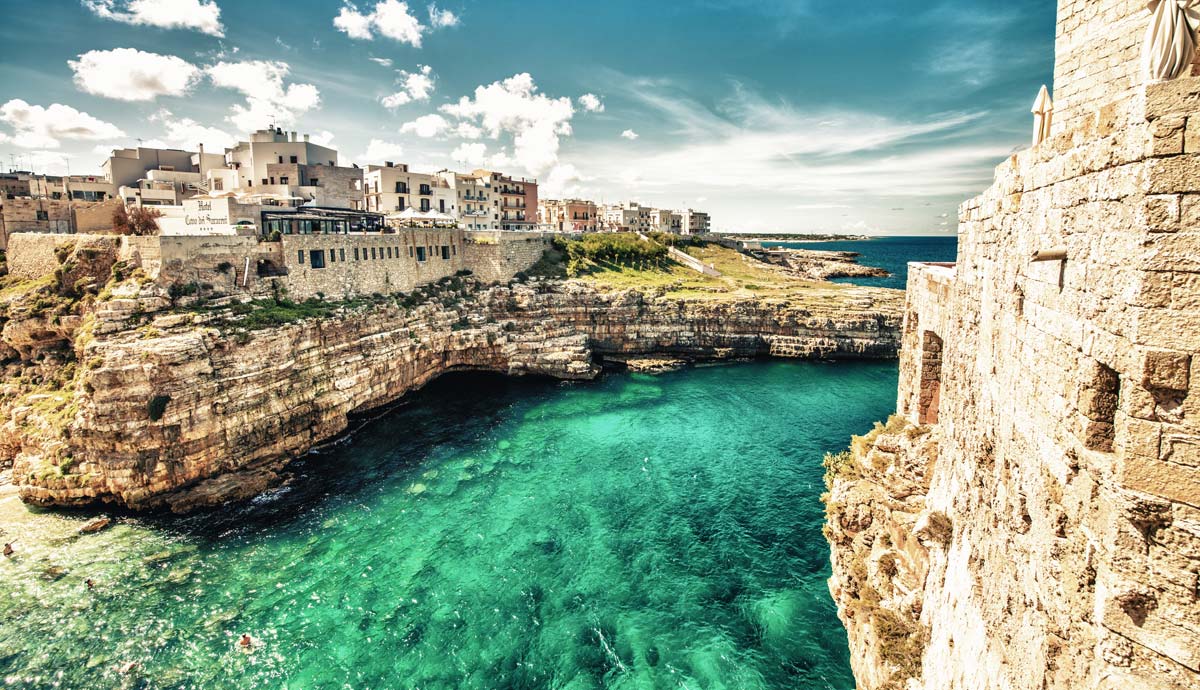 https://www.youtube.com/watch?v=nD8BryVB9d0